All you ever wanted to know about…..
And
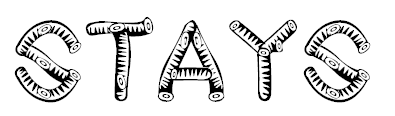 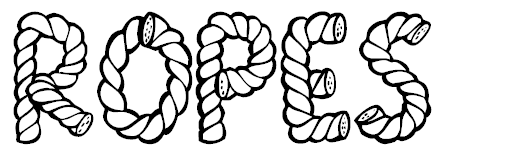 The bits we are looking at…
Stays – What wood do we use?
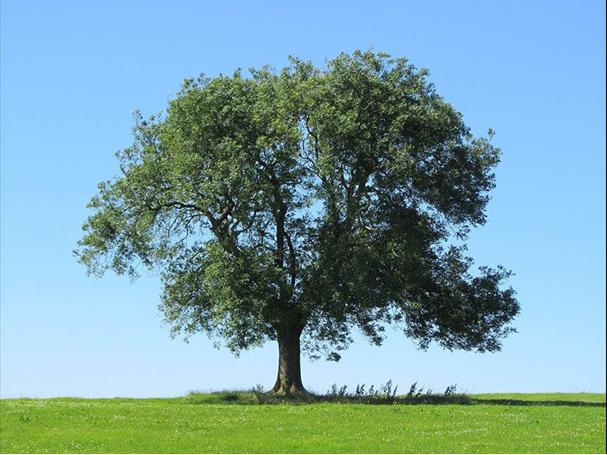 Fraxinus excelsior
What do we want from a Stay?
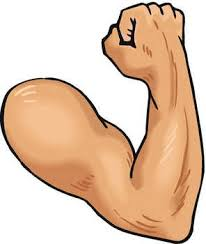 Strength



Elasticity



Anti Rot
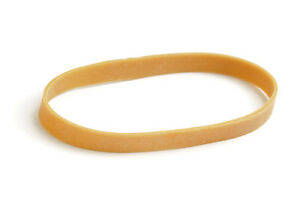 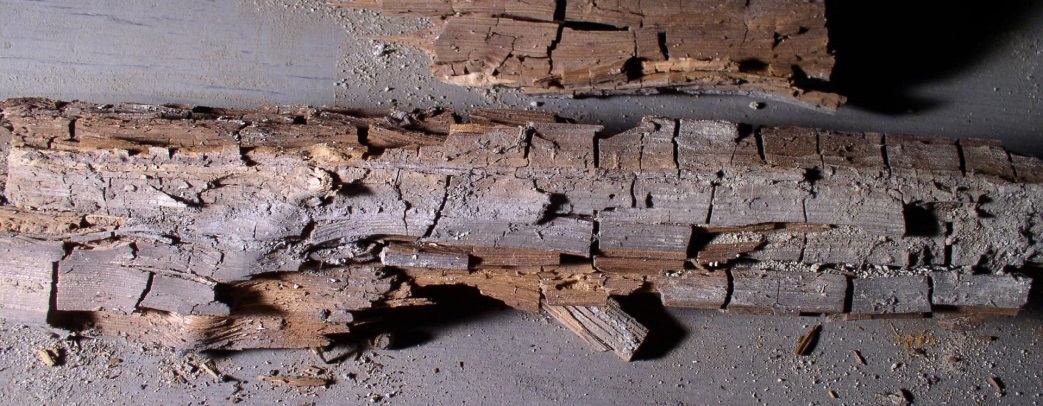 Stays – Why use Ash?
Stays – Why use Ash?
Straight grain gives strength

This also gives elasticity

Hard woods less likely to rot

If grain not straight, lines 
Can form weak spots where 
Cracks can occur
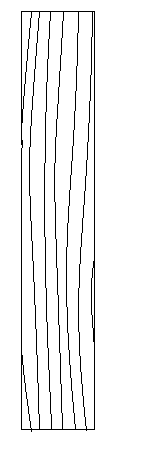 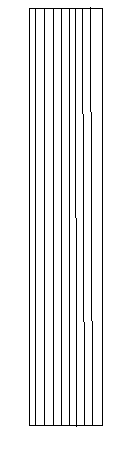 Weak points
Stays – Why use Ash?
The science bit……..
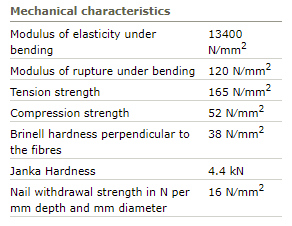 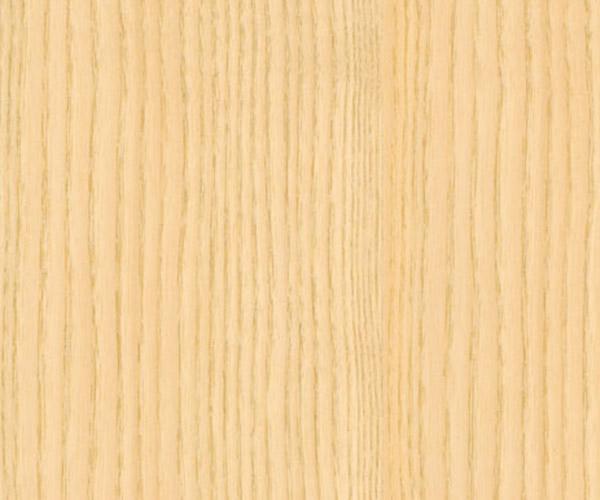 Ash
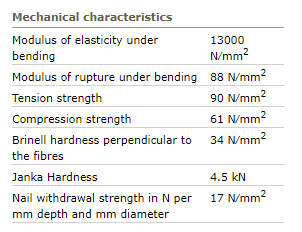 Oak
Grain is straight and even
General suggestions
Always a couple of spare roughly sized stays available
If you have one stay that breaks a lot (a training bell perhaps) keep a spare ready to go!
If you can get a set of measurements for you stays, do so, it makes life easier
Stay Types
Plain Stay:
By far the most common type








Fairly straightforward to fit
Been used forever
Found on both metal and wooden headstocks
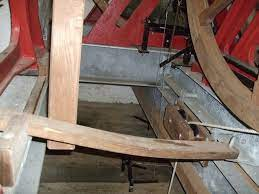 A plain stay resting up against slider
with the bell in the “up” position
Plain Stays
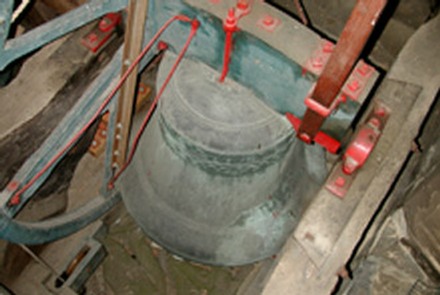 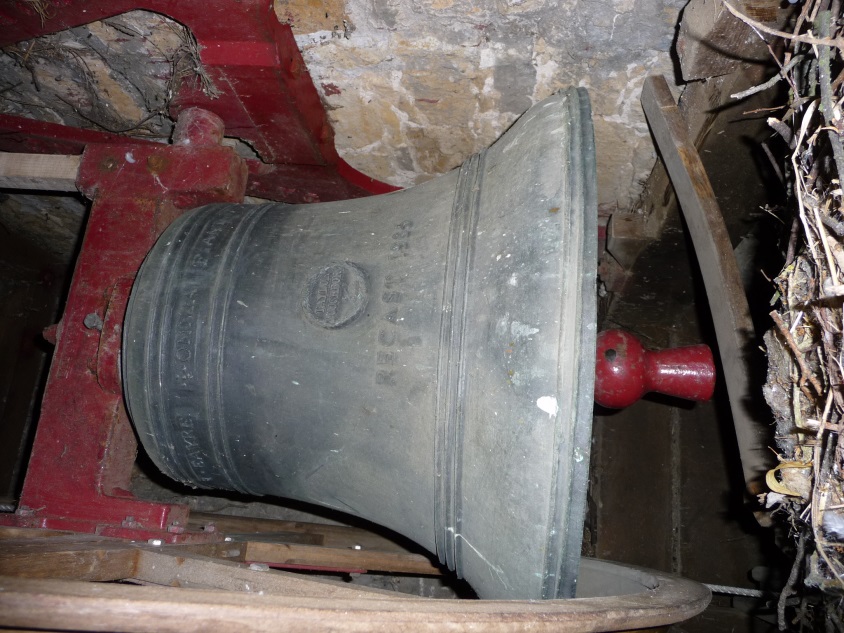 A plain stay on a wooden headstock, 
held on by 3 bolts and a metal strap
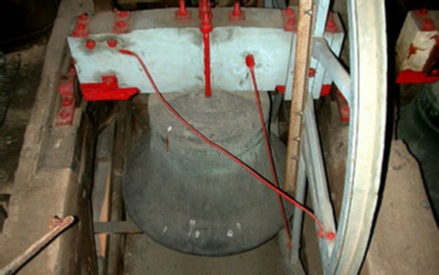 A plain stay on a metal headstock, 
just held in place with two bolts
Stay Types
Hastings Stay
Used mostly during the first half of 20th century

Invented by the Rev. J. F. Hastings, M. A, who was one time vicar of Martley, in Worcestershire.

Only found on “Modern” metal Taylor headtocks 

More difficult to fix than plain stays, as they need shaping
Hastings Stays
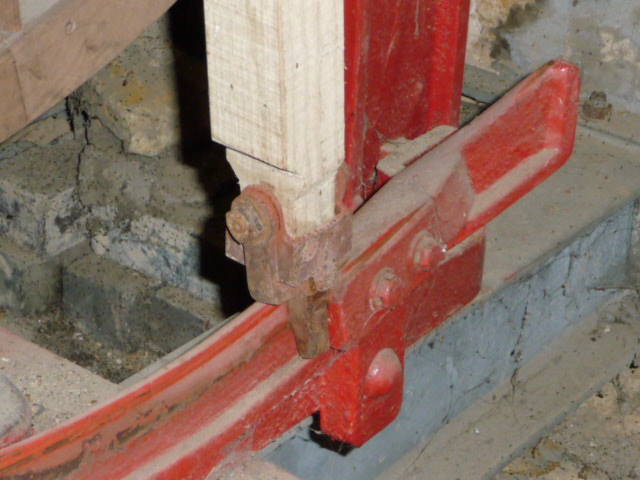 Hasting Stay up against end stop
More difficult to fit, what’s the point?

What advantage do Hasting stays offer, and for who?
Drawing of Hasting stay mechanism
My stay is broken, Can I mend it?
Fixing Broken Stays

Many people have tried it!

Some with better results than others

Will never be as strong as a new stay

Can be useful to act as a temporary spare

Any suggestions on how they can be joined together?
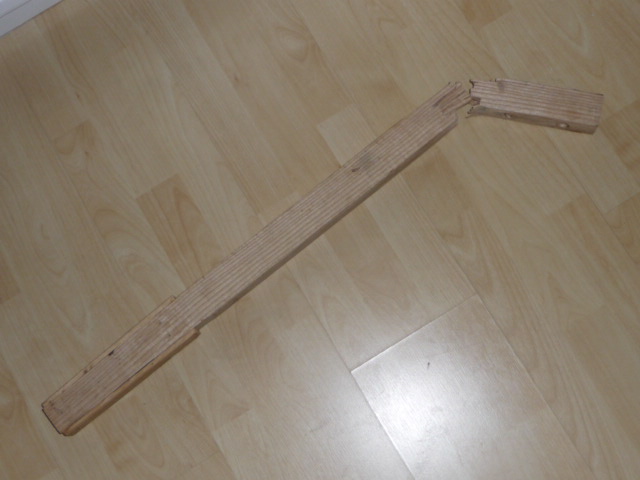 Replacing stays – Both types
Remove old stay and join parts back together to get length
Tools needed:
Saw
Plane (an electric one if possible)
Tape Measure
Drill and drill bits
Adjustable Spanner
Time!
Replacing a broken Hastings Stay
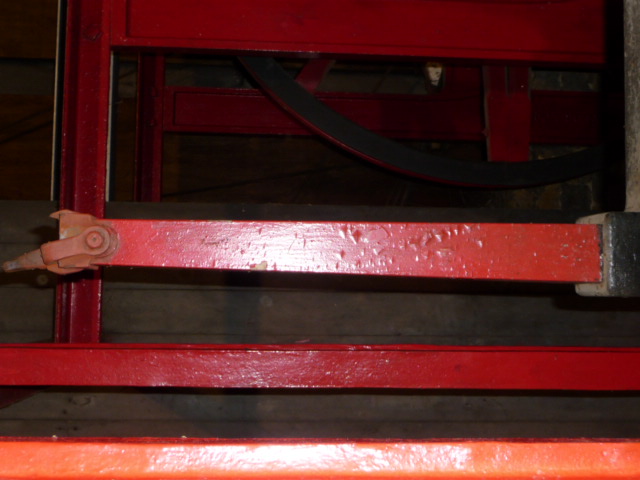 Hasting Stays are tapered
The “official” way as given in
Taylor’s notice
Replacing a Broken Hasting Stay
A Different Approach

The Whiting Society website gives details on how
To make a square top section Hastings stay.

This is easier to shape than the traditional tapered design

This can make like a little easier.

See: 
https://www.whitingsociety.org.uk/articles/stay-making/hastings-stay.html
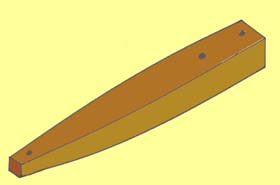 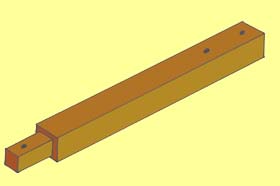 Replacing a broken Hastings stay
Hasting Stays must be the correct length
What do you think the problems would be if they are not?
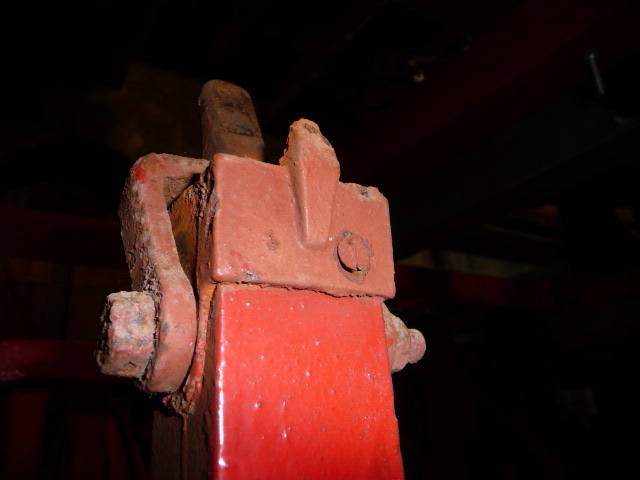 Too long
- Binding
- Bell won’t stand
Too short
Bell won’t stand
Bell will go over the balance!
Replacing a Plain Stay
Easy! (Compared to a Hastings Stay)

Cut to length
Plane to size
Drill holes
Fit

Length not so crucial as Hasting, but there are limits. What could be the problems?
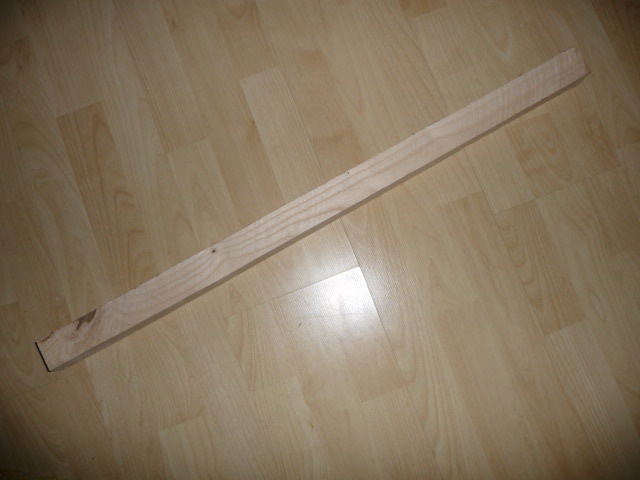 Ropes
Two main types of ropes used:
Natural Fibre

There are two natural fibres that are used for making bell ropes:

Flax is the most common type used. Flax can tend to absorb moisture and change length – shorter in winter and longer in summer 

Hemp is a little harder wearing than flax, but can be more expensive than flax. Suffers from the same problem, but to a lesser extent

All natural fibres can rot with time. Especially in damp environments
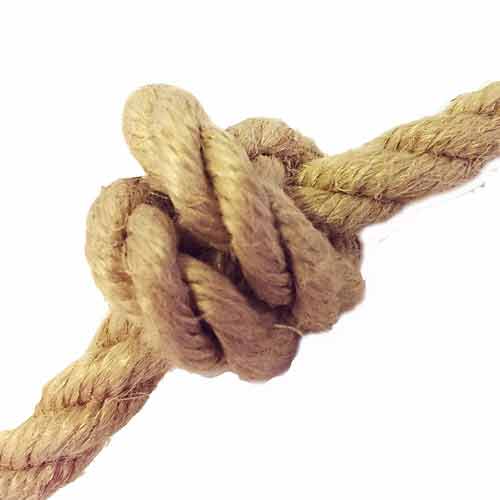 Ropes
Manmade Fibre

Pre-stretched Polyester – Sometimes called Terylene offers a very hard wearing rope that will not absorb water, stretch or rot. 

Only used on top ends. 

Can cost more than pure Flax or Hemp, but much harder wearing

Orange/Black bands indicate this is military grade, which most rope suppliers use.
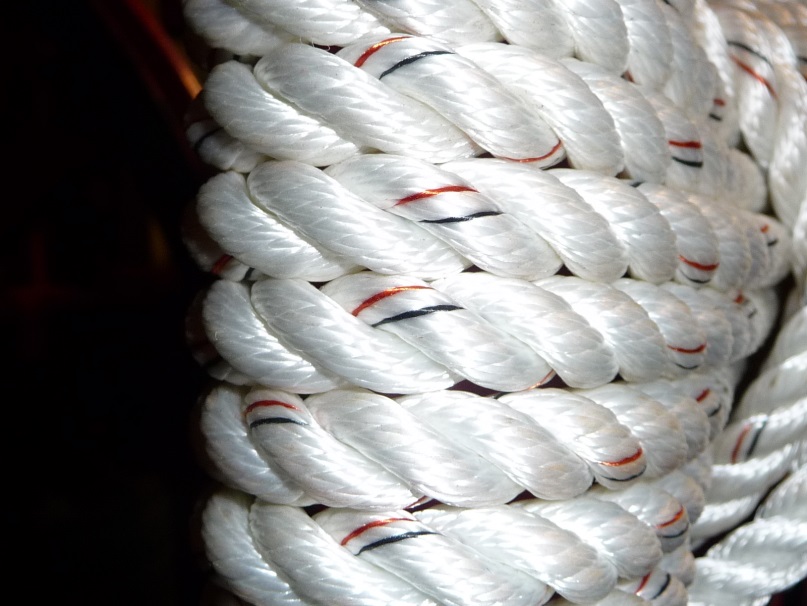 Ropes
Sally

Made of wool

Tends to compress over time and become flat
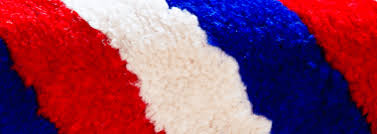 Checking a Rope
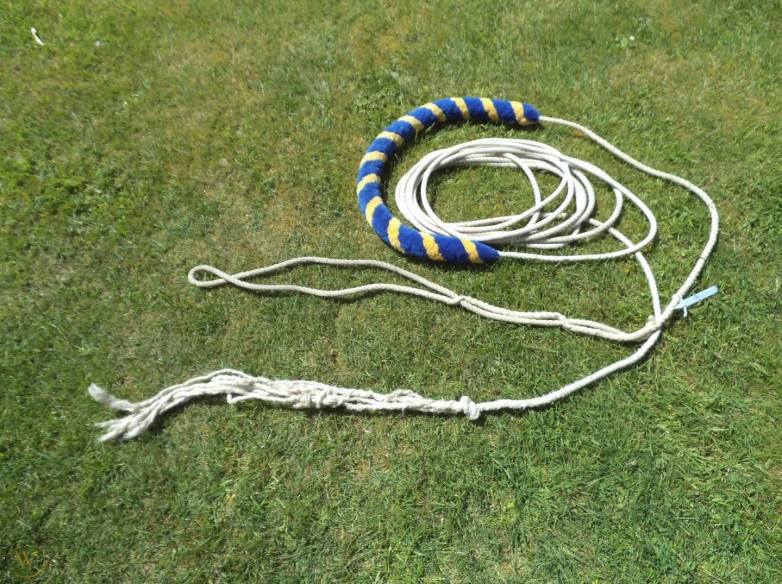 Checking a Rope

If it is worn, then it’s usually quite obvious!

Check trail end for worn or damaged strands

If tail end hit the floor check these areas carefully

Run hand up the Sally looking for loss of wool, which my indicate a broken strand

Check the garter hole area picture (top) shows what can happen!

Bottom picture shows a Terylene rope, with no wear at all
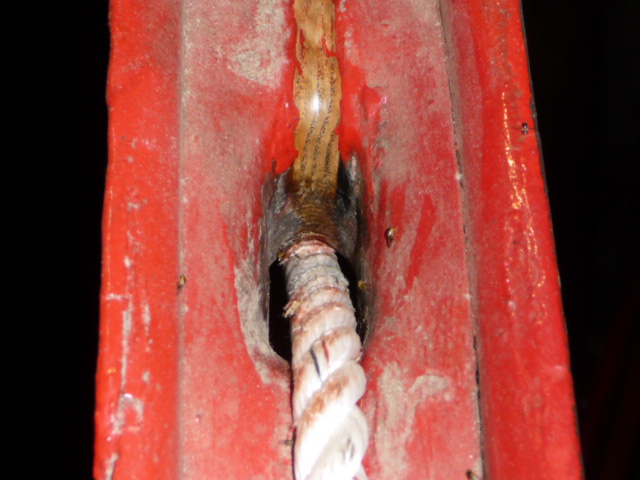 Changing a Rope
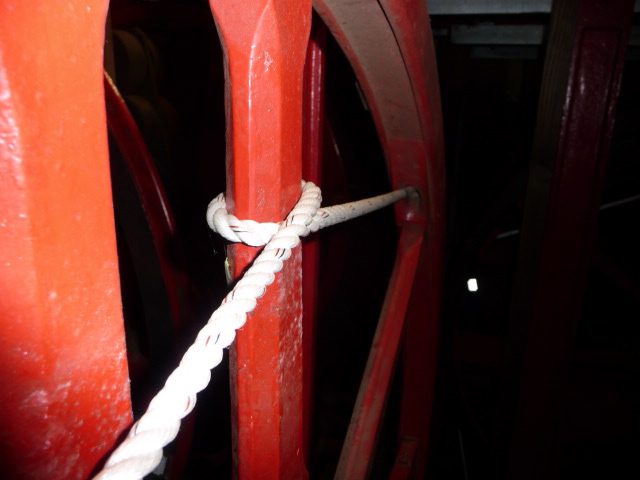 Changing a Rope

Assuming the old rope is complete, best to tie the new rope the tail end of the old one and pull it up!

Pass the new top end through the garter hole and start to pull the rope up

You will need a helper to get the sally height right

Once you have the right height, rap the rope around the spoke once

Then rap the rope round and round the two spokes until about 3 feet is left
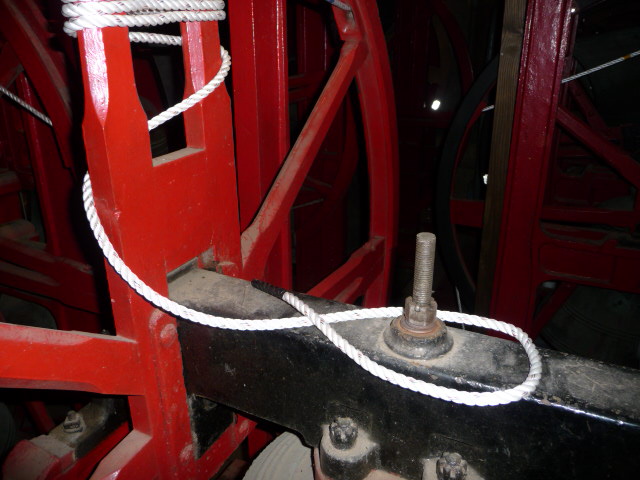 Changing a Rope
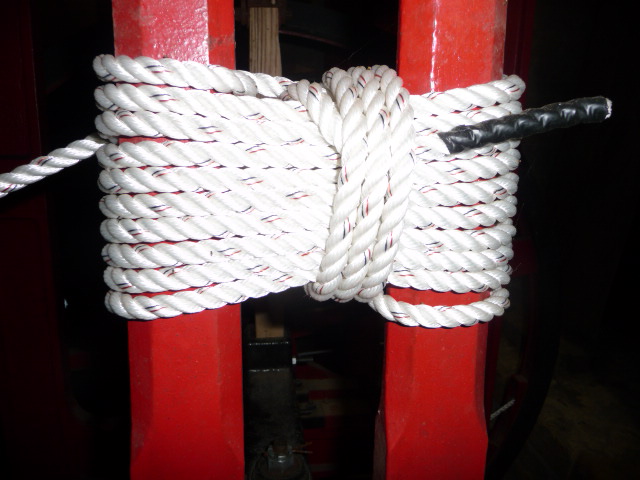 Changing a Rope

Rap the remaining rope around the loops already made

When you reach the end, tuck it in securely

Once done, It is a good idea to mark just inside the garter hole with some tape.

Therefore if you ever have to take the rope off again, you know exactly how much is needed in the wheel to give the correct Sally height
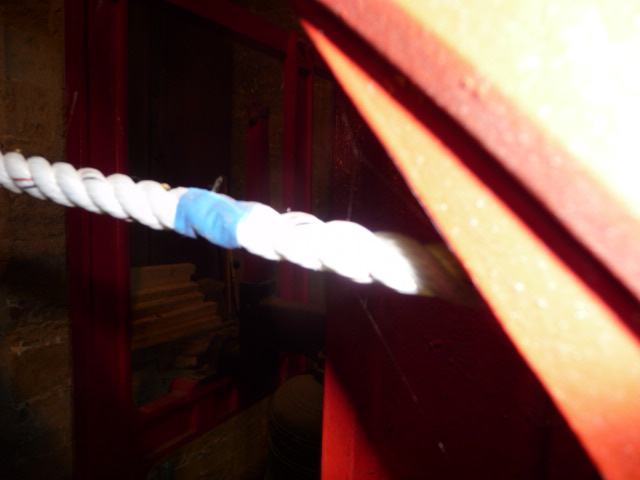 Garter Sleeves
Garter Sleeves

A leather sleeve that fits over the rope in the garter hole

Acts as a strain relief, which is supposed to make the rope last longer.

Can be of some benefit on natural ropes, but not much effect on man made rope

Not so common these days
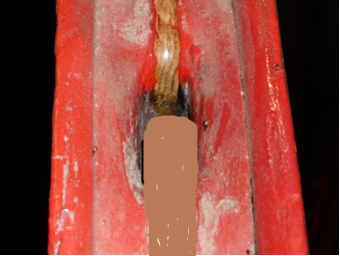 Could not find a real garter sleeve, 
So tried to draw one (Badly)
Help - My rope has broken!
Joining it all back together

Long Splice

Best suited where a rope will pass through or over, such as passing through a ceiling boss or through a pulley block

May be a little more difficult that a short splice

Short Splice

Suited where the rope will not pass through things, but could still be used is spare rope is limited

The choice for splicing on new tail ends

Lots of videos on YouTube showing how to do it, if you would like a go!
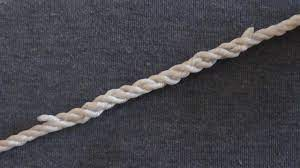 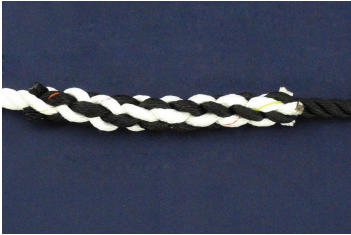 Looking After your Ropes
Looking After Ropes

Being made of natural fibre, ropes are subject to rot and mildew if the conditions are right. This also makes cleaning ropes difficult as chemicals can damage it

Keep ropes dry if possible. If bells are not to be rung for some time, then remove the ropes and store the in dry conditions (Mark the garter holes first!)

If you have mold/mildew, dry the rope out then use a brush and vacuum cleaner to remove the as much as possible. This may be sufficient.

If you have to wash the rope, use cold water and a little mild hand wash detergent. Do not use biological washing powered as the enzymes will break down the fibres and the rope will break easily
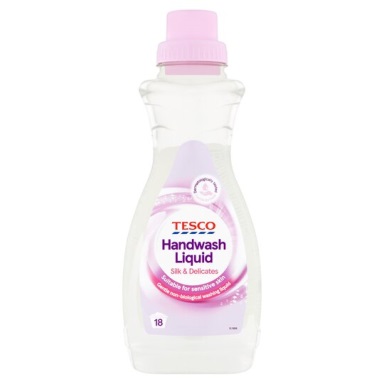 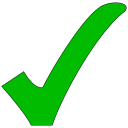 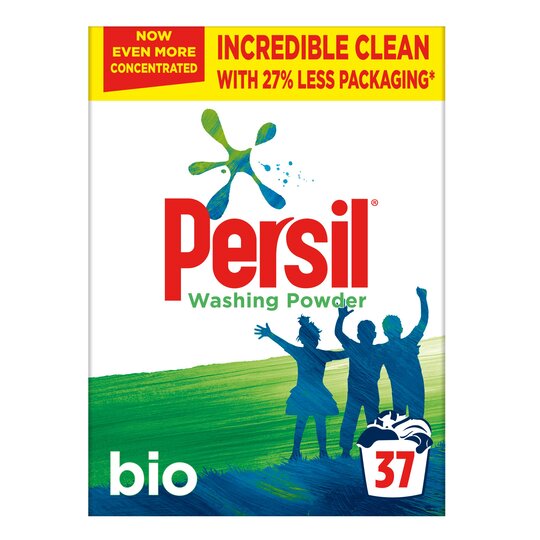 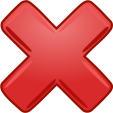 Looking After your Ropes
Looking After Ropes

The cleaned rope should be left to dry naturally out of direct sunlight

You can put the rope in a pillow case and spin dry it to help speed up the drying process.

In these current times, it may be tempting to clean ropes with alchol type hand gel.

As rope is a natural fibre this will cause the rope to rot over time

Use it on your hands, not the rope!

Infor from a couple of sailing sites
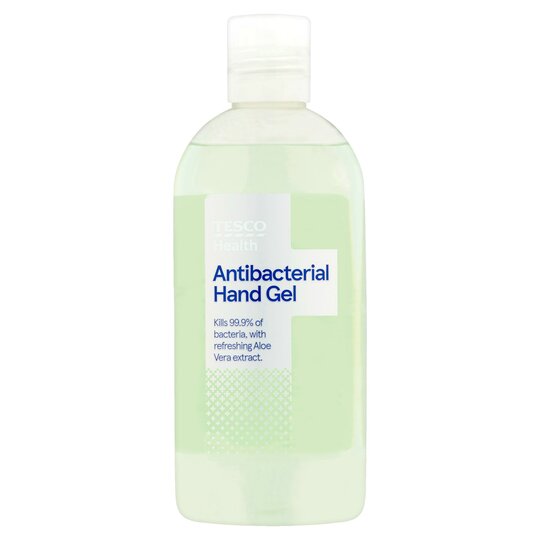 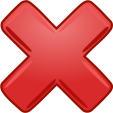 Any Questions?
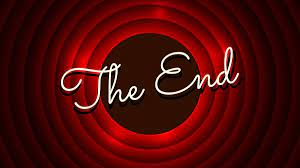